Selecting the correct size
of Sagittal Appliance
TransForce ®2 Sagittal
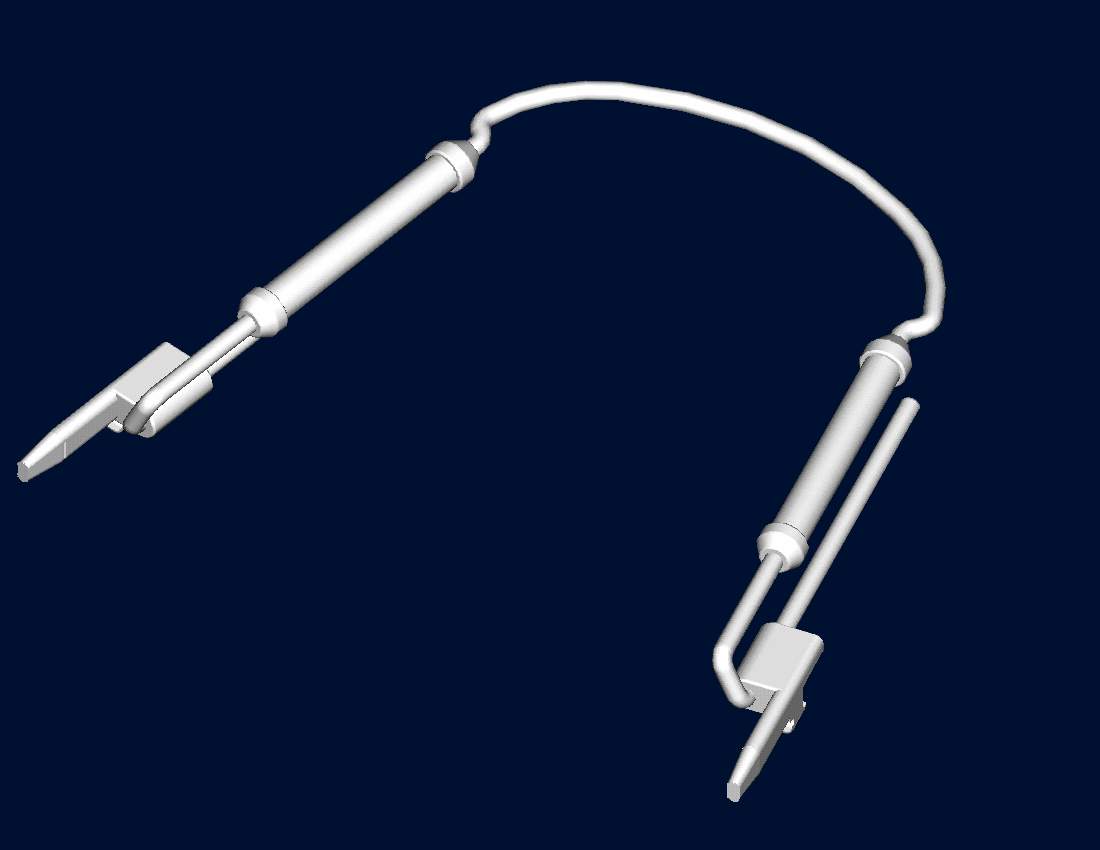 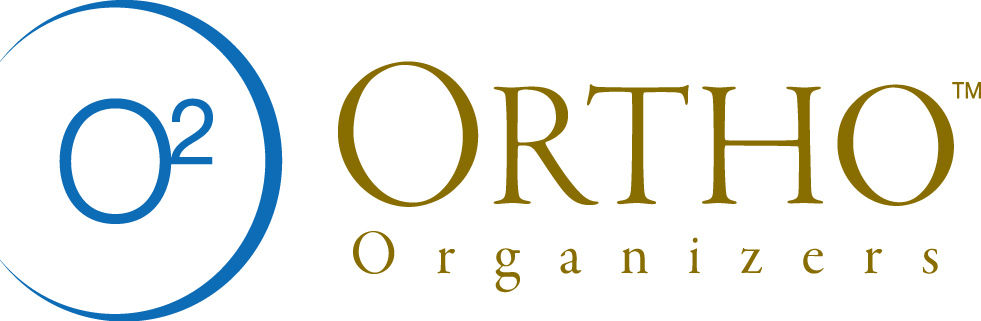 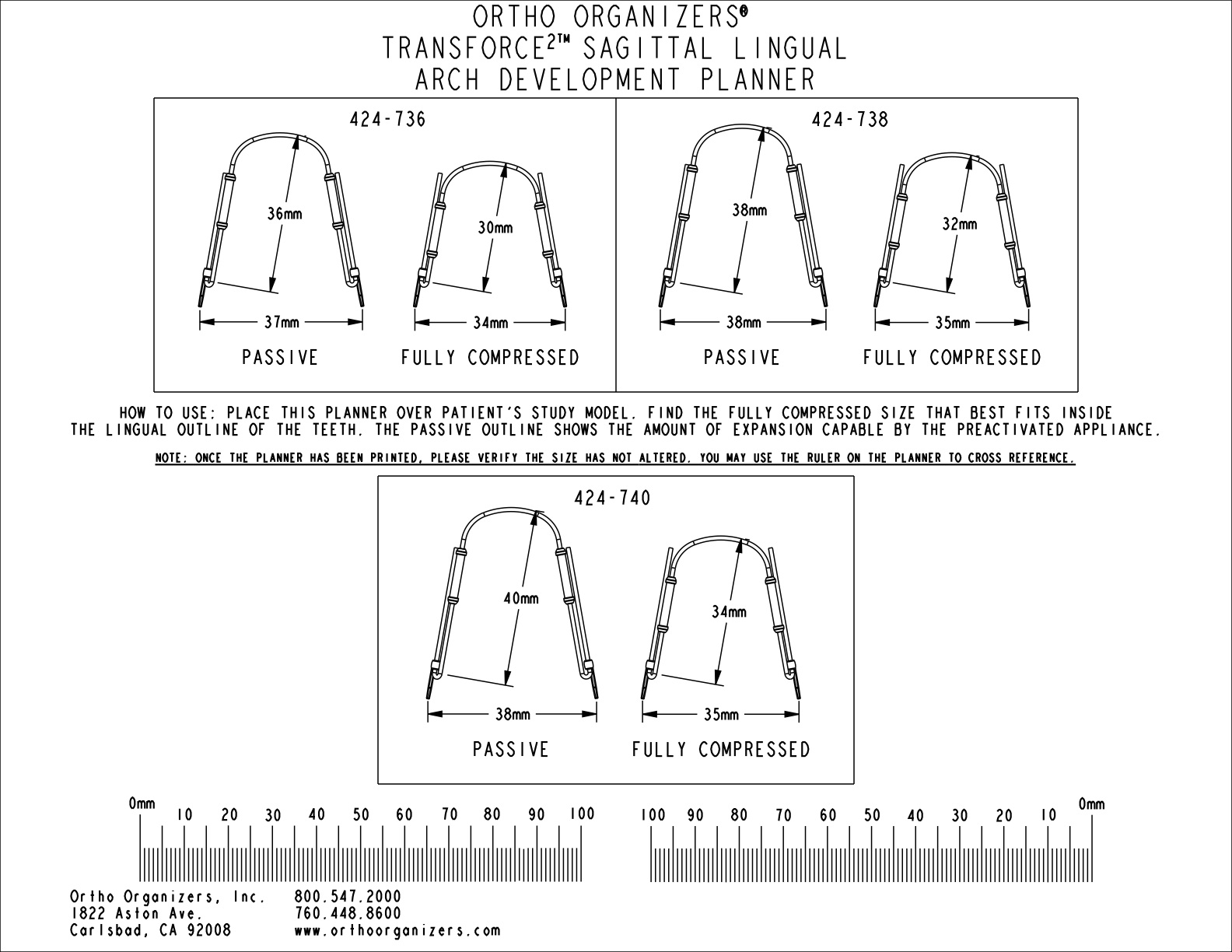 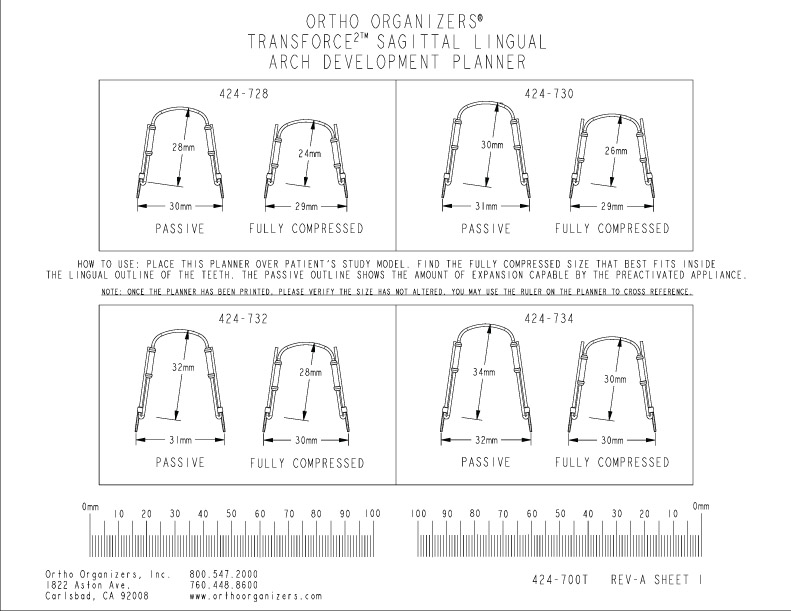 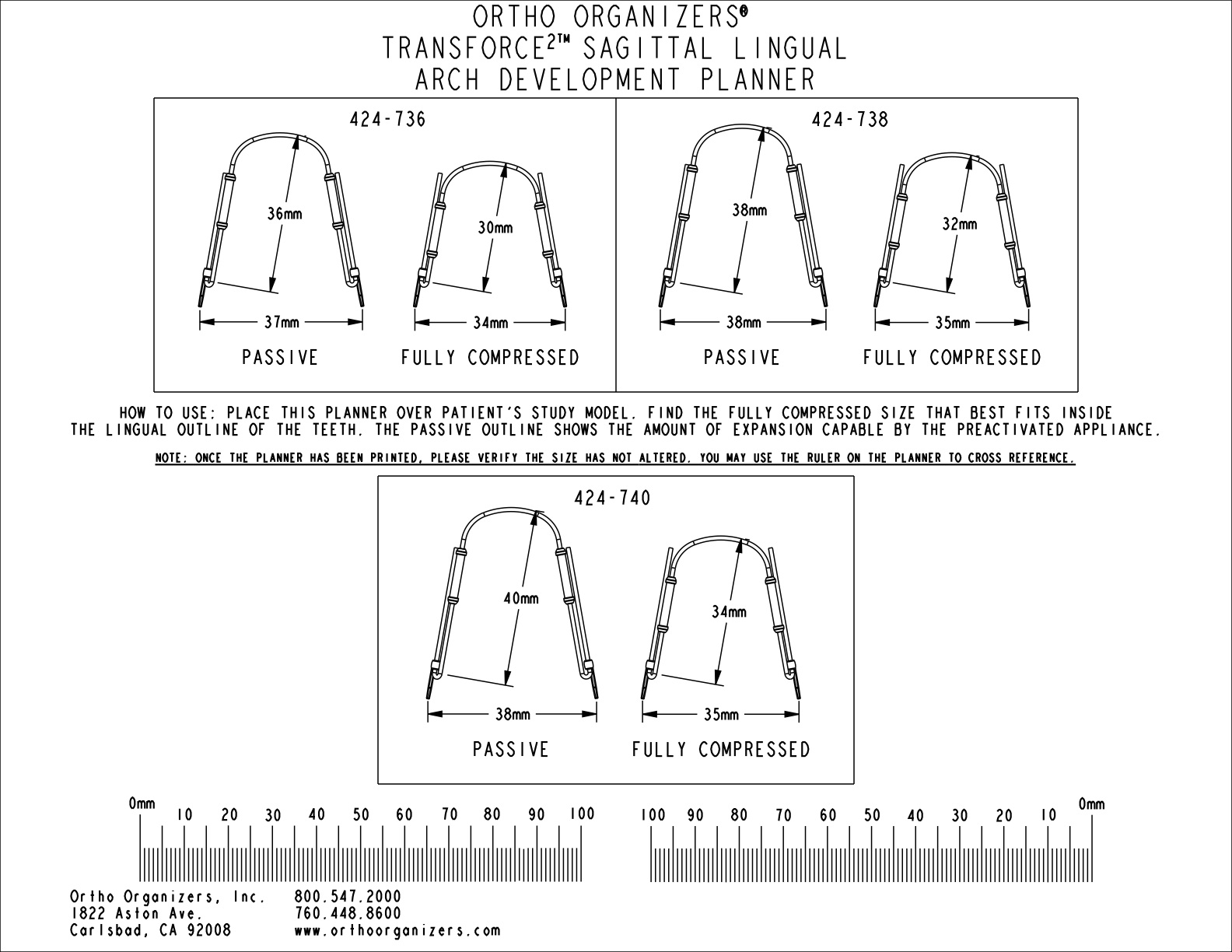 <---
Upper
6 mm activation
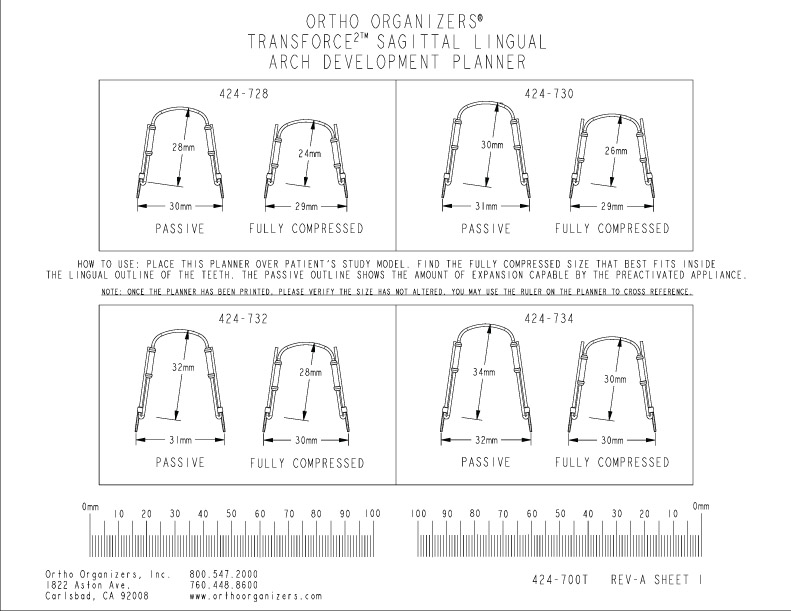 --->
Lower
4 mm Activation
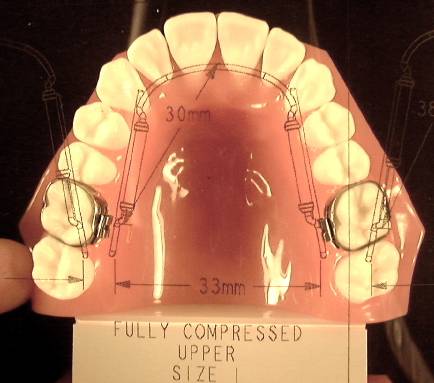 .
<---
Fully Compressed Upper
Size 30
.
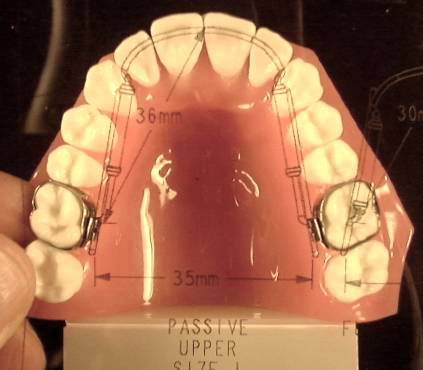 --->
Fully Expanded Upper
Size 36
6 mm Activation
.
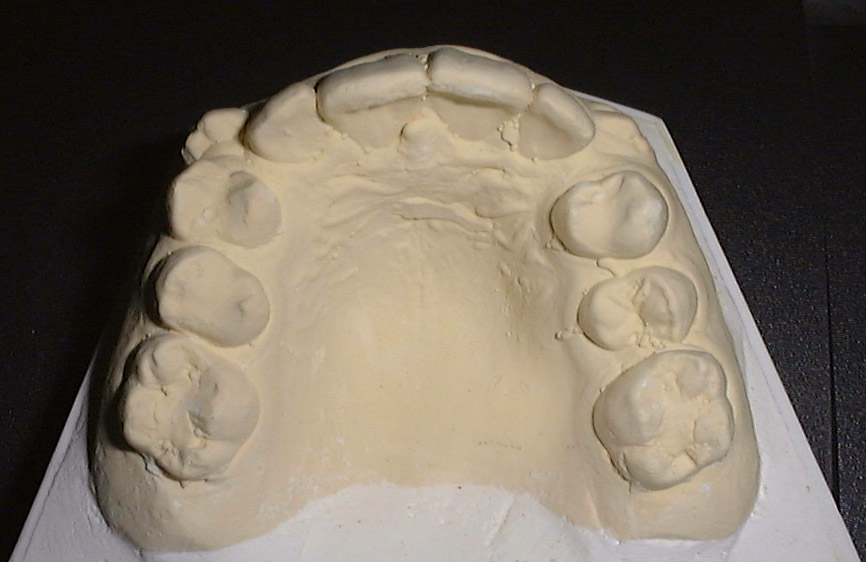 Measure Arch Length
Upper 
6 mm activation
Resolves 12 mm crowding
.
.
<---
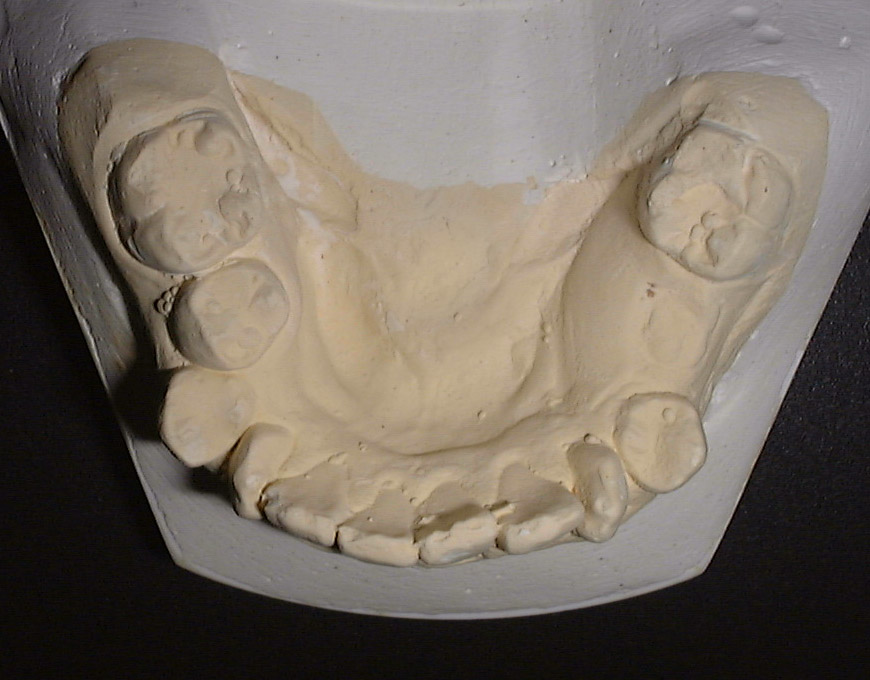 .
.
--->
Lower 
4 mm activation
Resolves 8 mm crowding
.
Using the template
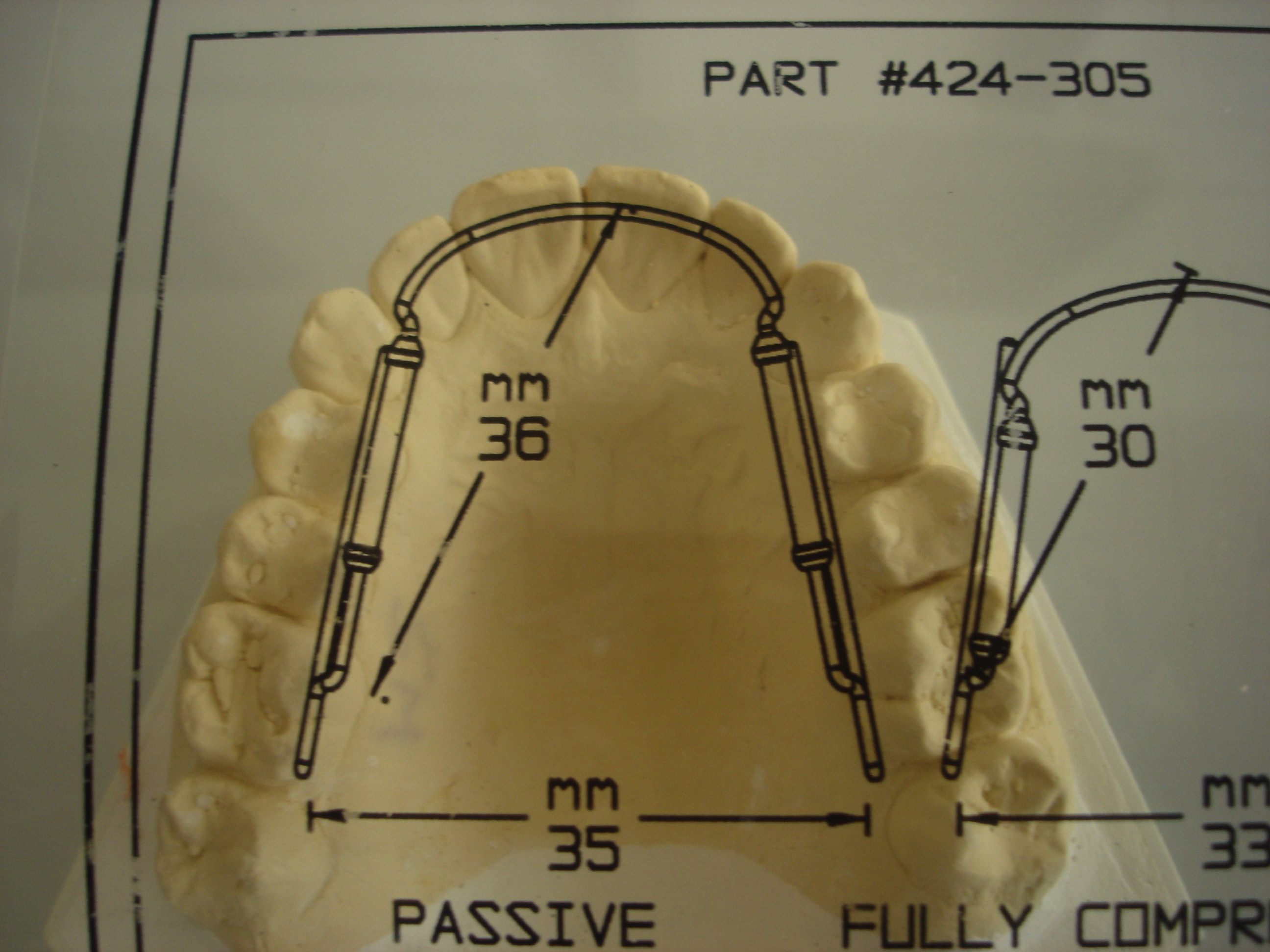 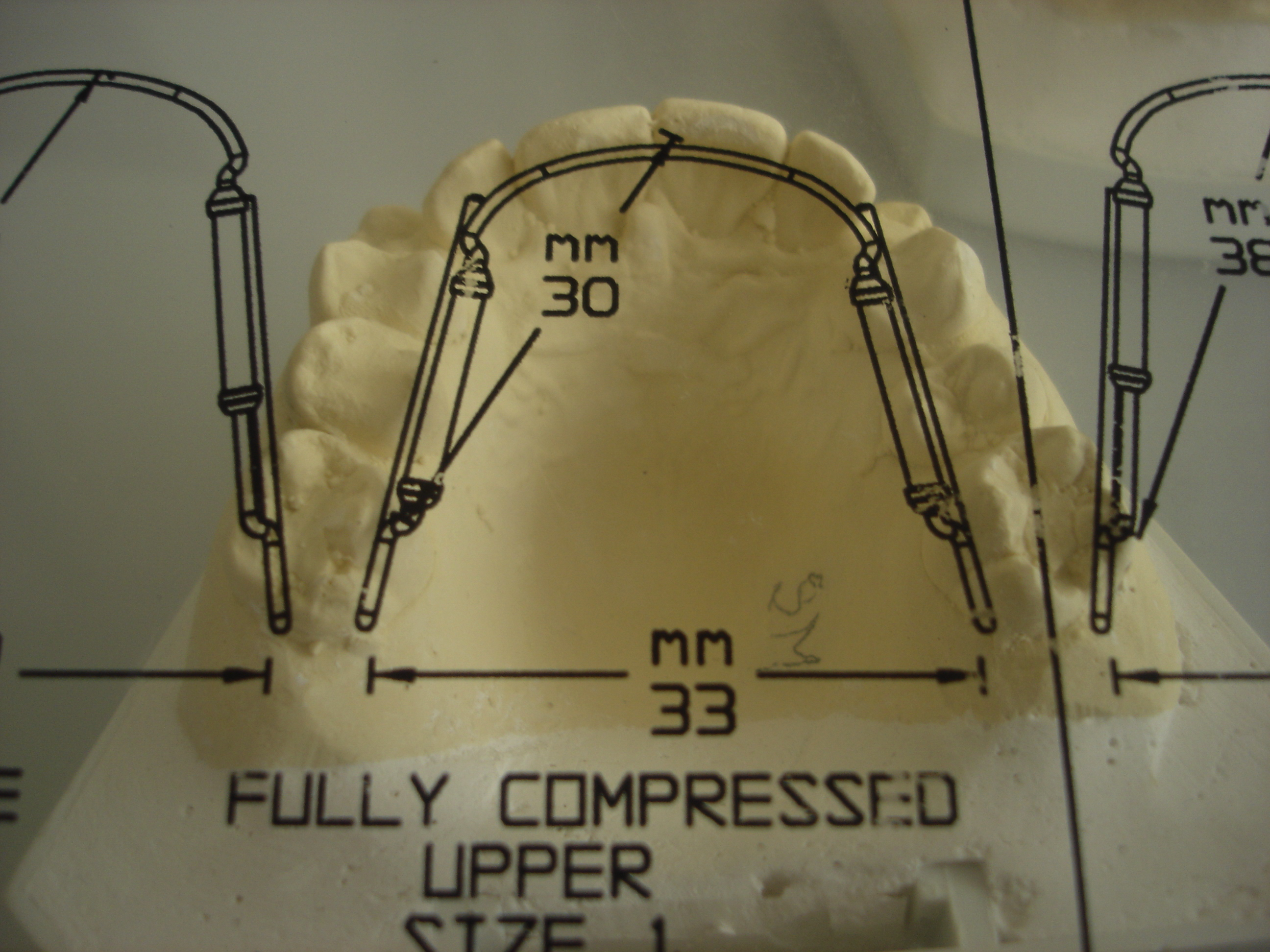 .
.
Before
&
After
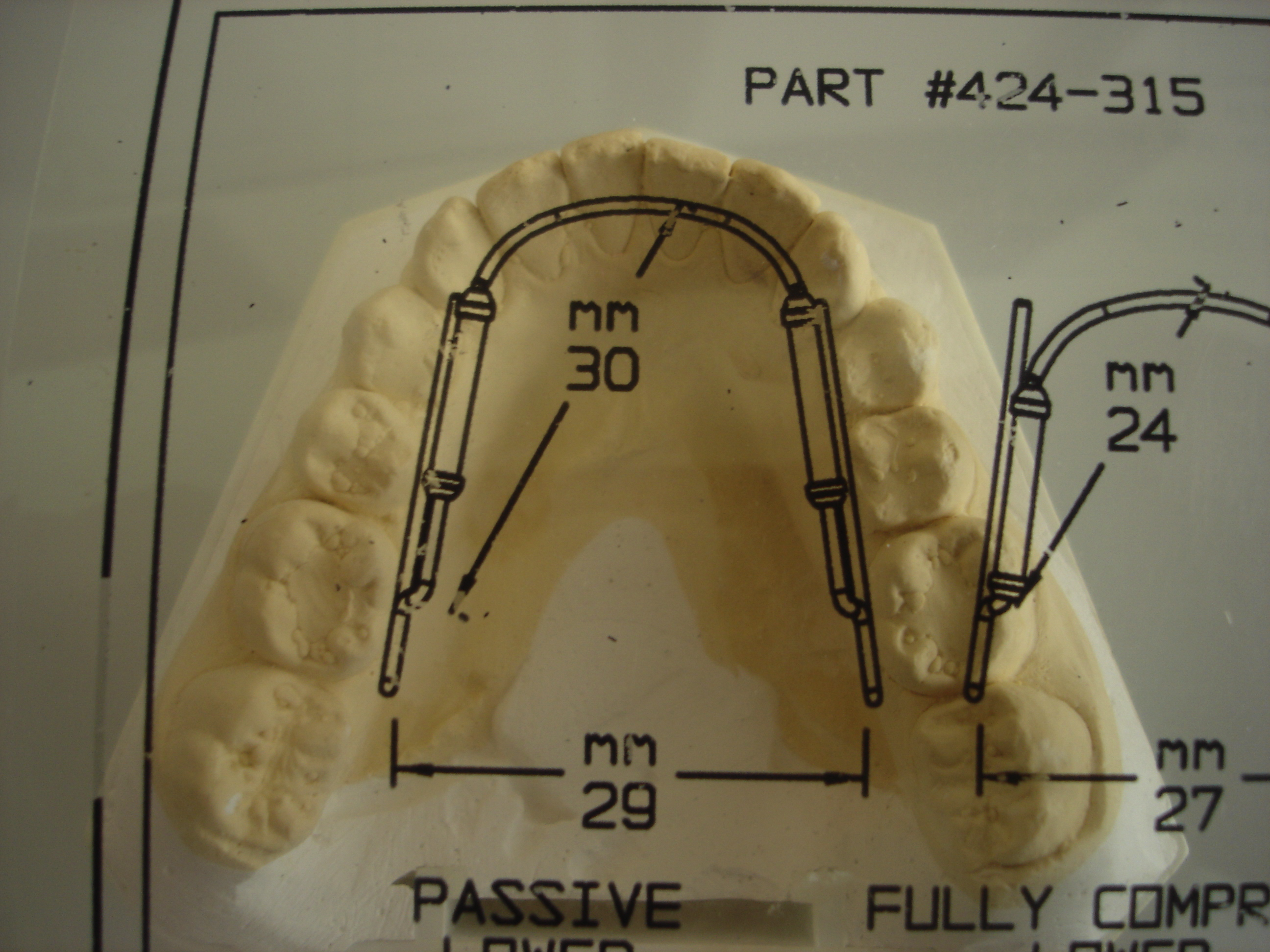 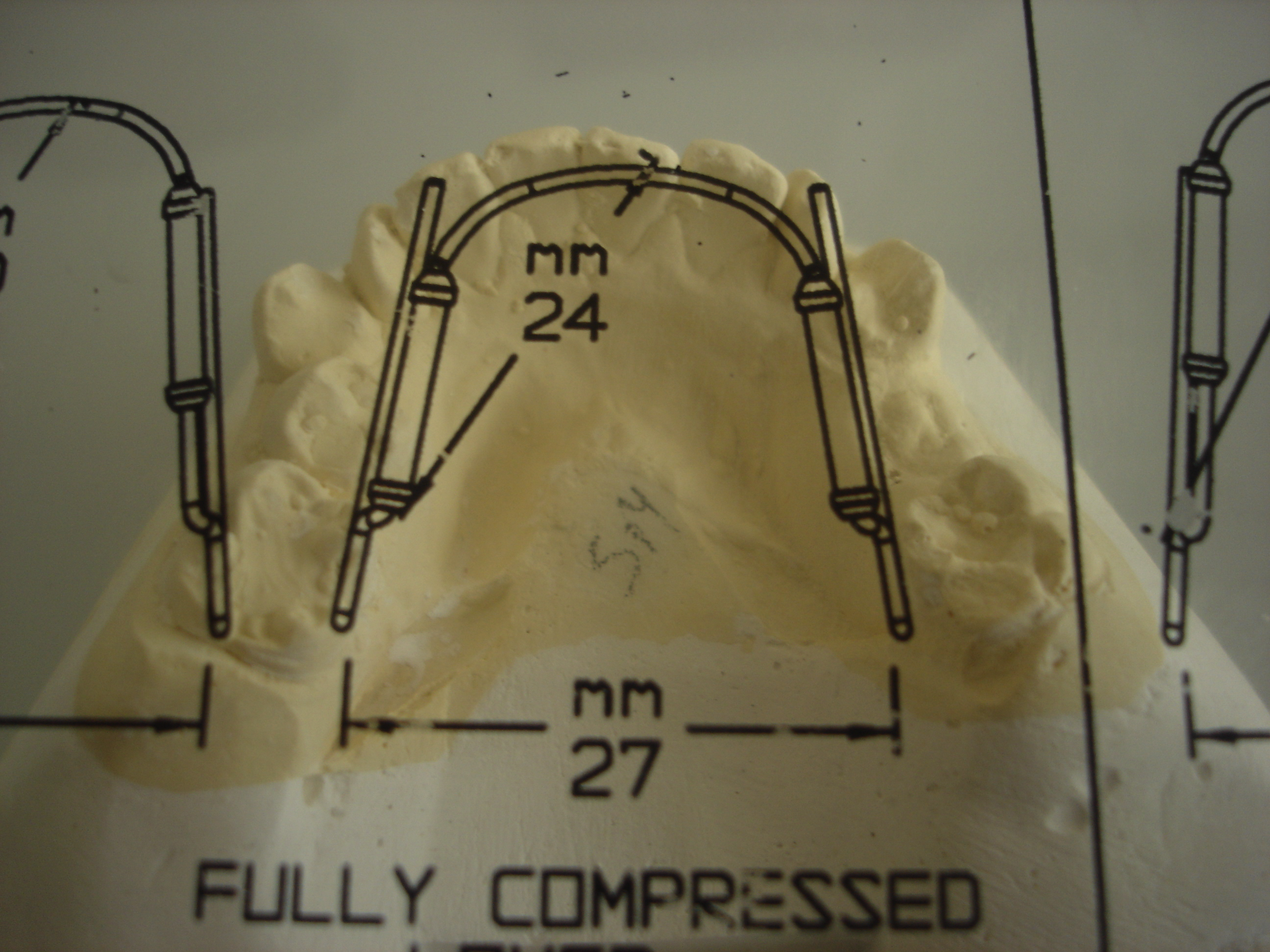 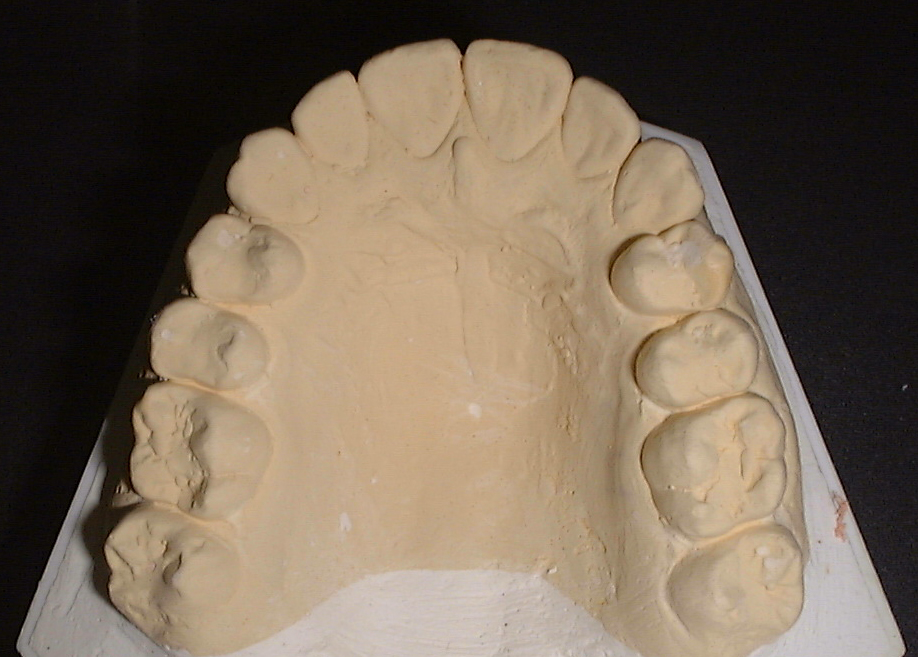 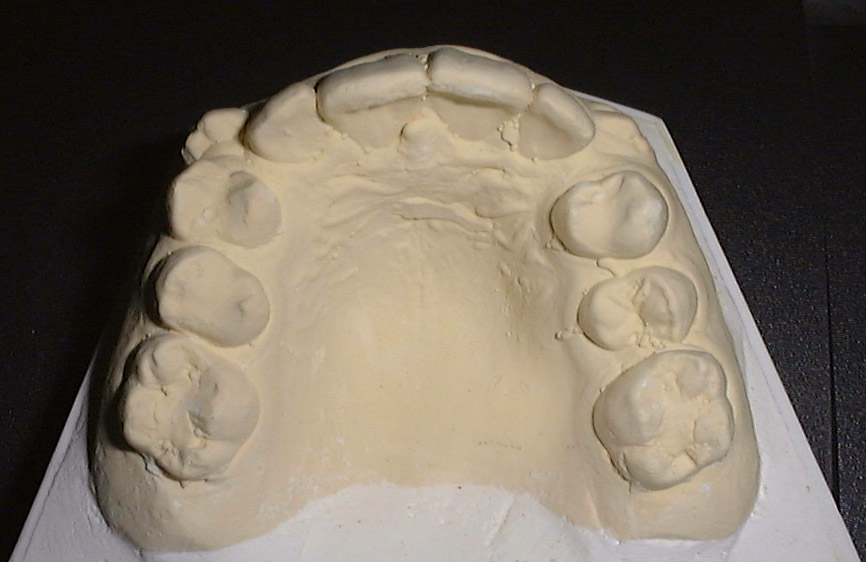 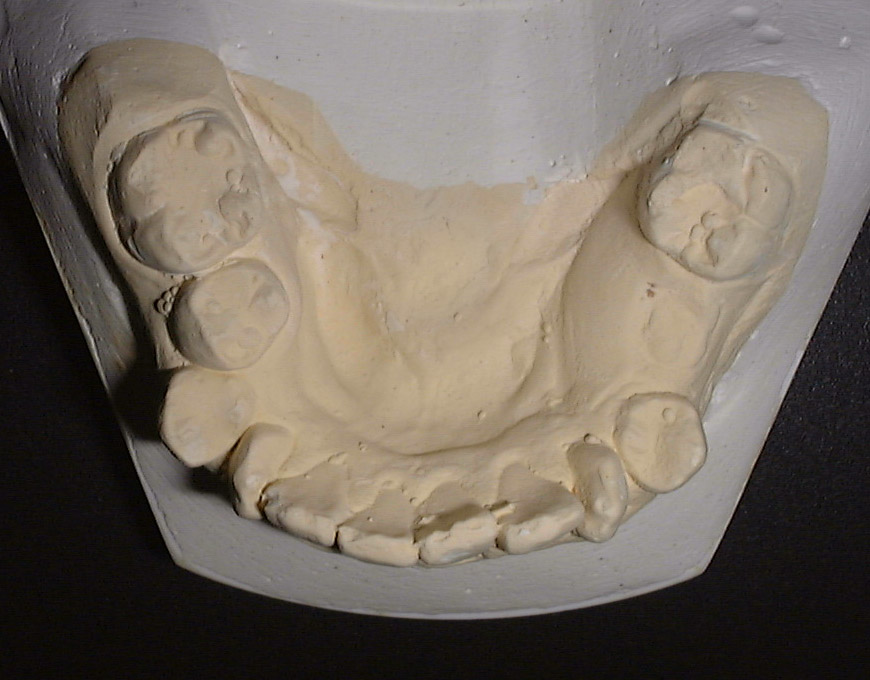 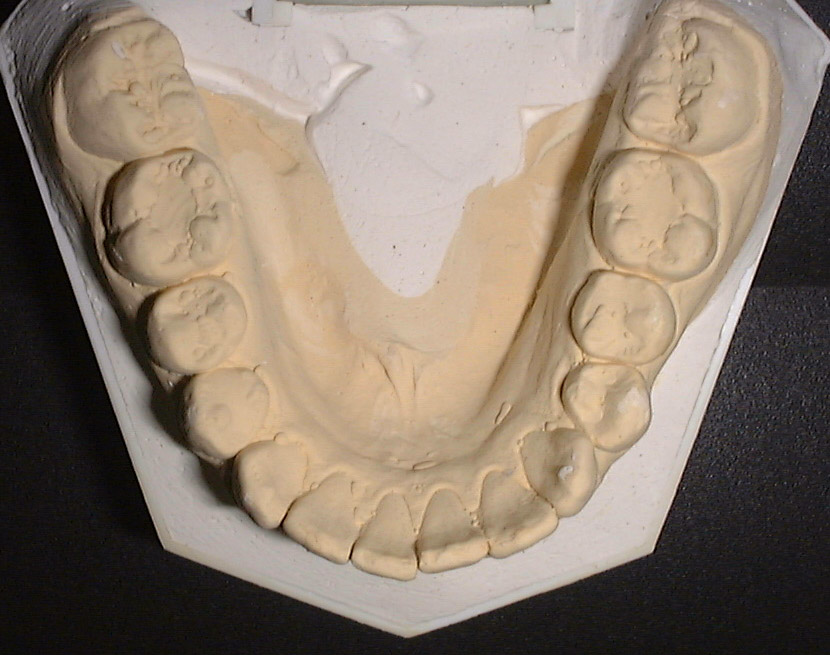 .
.
.
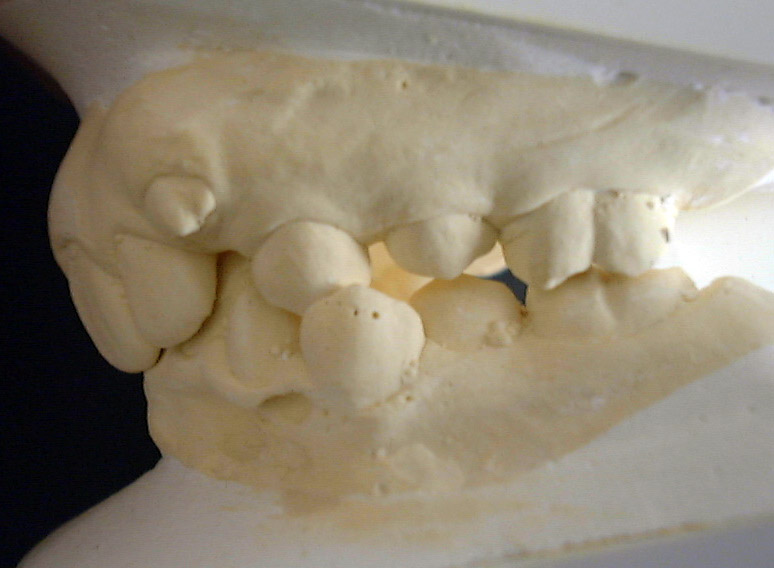 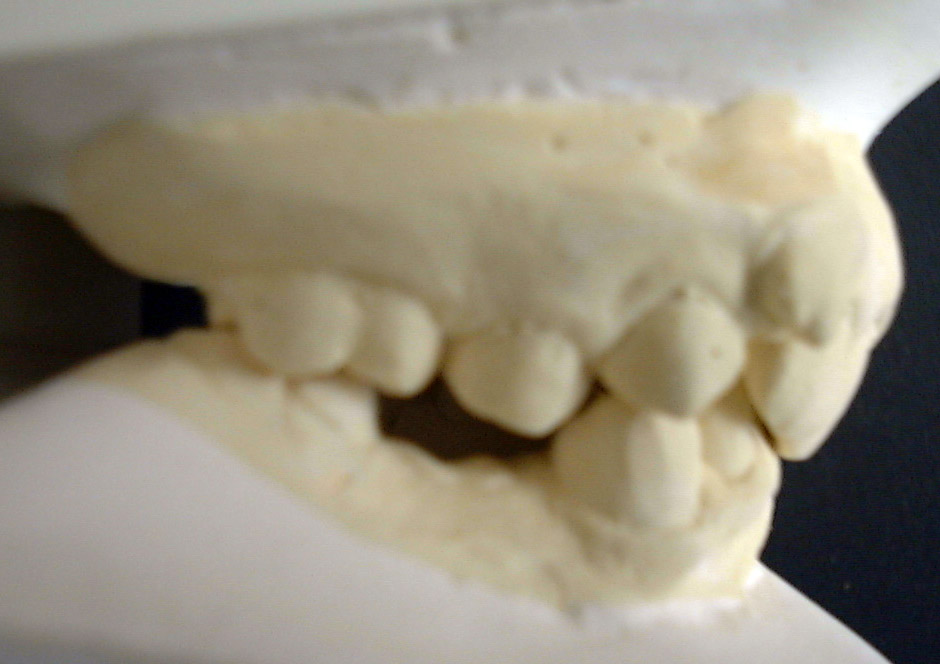 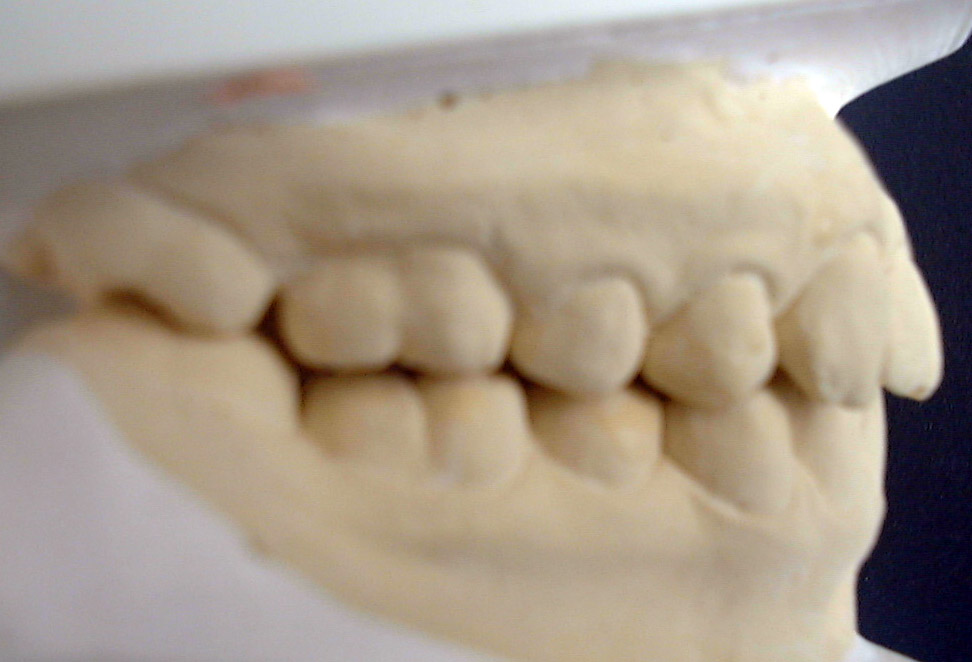 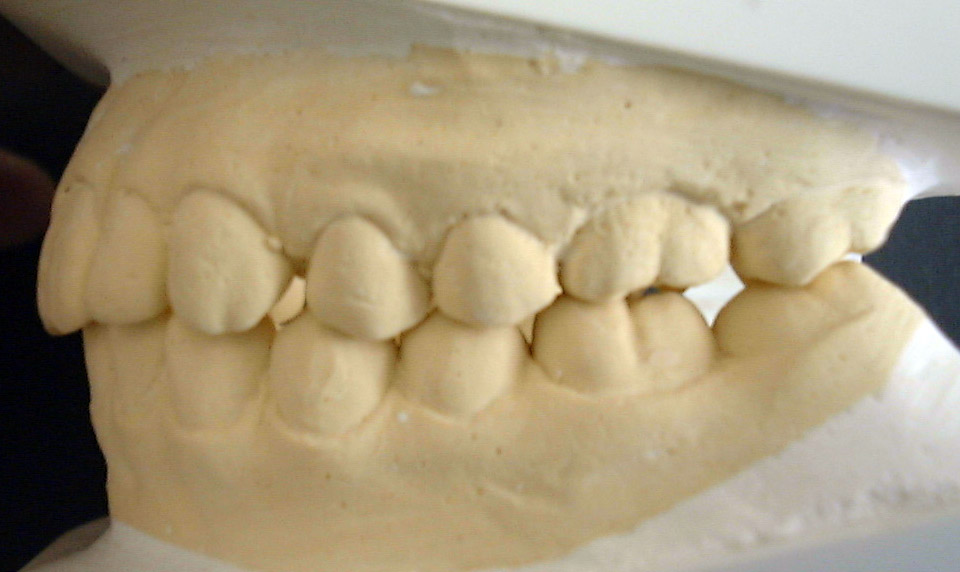 .
.
.
Guidelines For Case Selection
Sagittal Appliance
Case Selection From Facial Profile
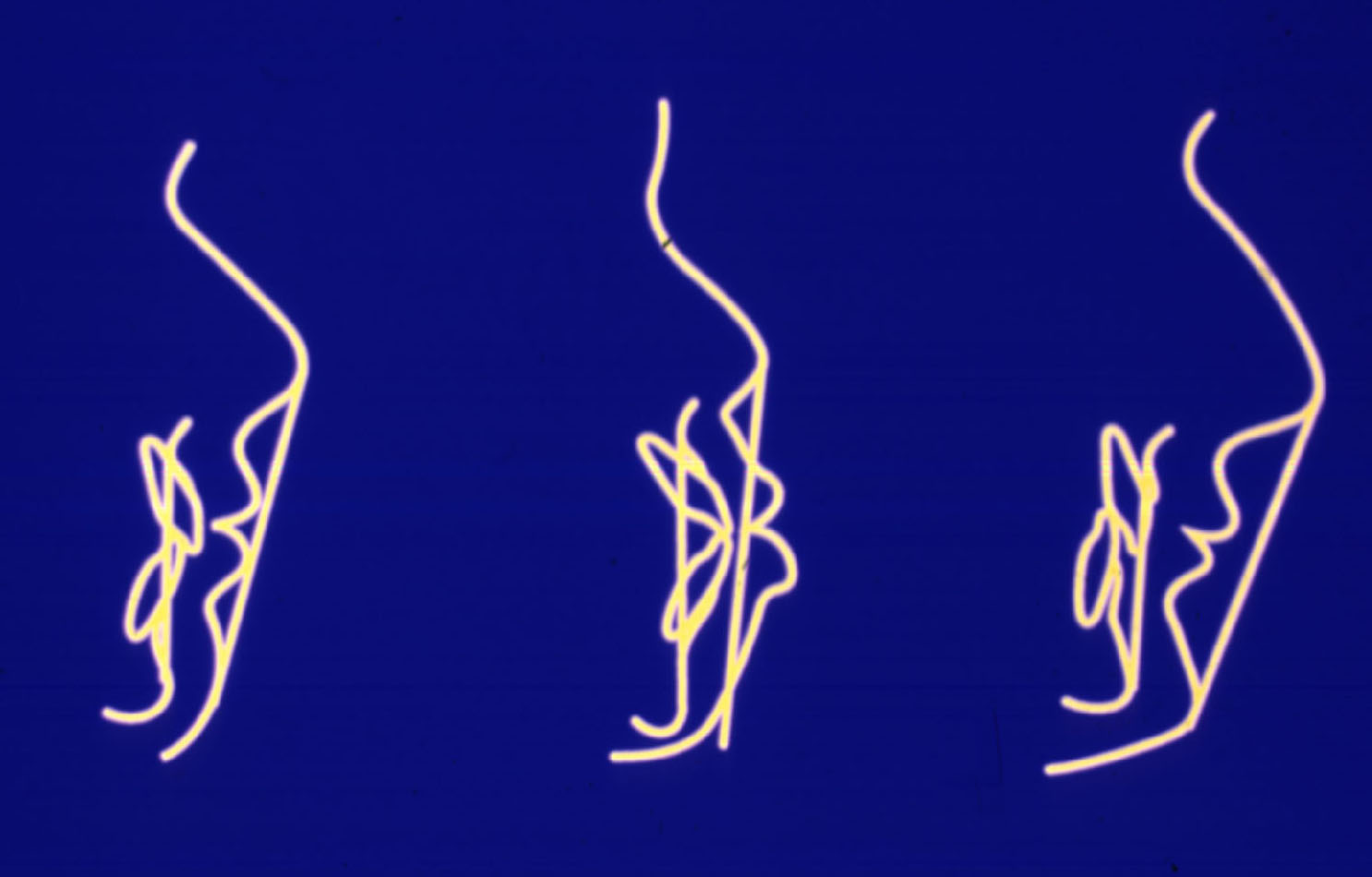 Straight Profile	      Bimaxillary Protrusion	  Bimaxillary Retrusion
Case Selection From Facial Profile
Straight Profile: 
  Sagittal development if incisors 
  are retroclined and lingual to A-Po line
 Bimaxillary Protrusion
  Not suitable for  sagittal development
 Bimaxillary Retrusion
  Sagittal Development is indicated
Class II Division 2 malocclusion
Brachyfacial - horizontal growth pattern
 Low mandibular plane angle
 Retroclined upper & lower incisors
 Canines may be crowded buccally
 Lower incisors lingual to A-Po line
 Deep overbite
Class I  Bimaxillary Retrusion
Retroclined Upper & Lower Incisors

 Deep Overbite

 Canines may be crowded buccally

  Lower incisors displaced lingual to A-Po line

 Crowding can be corrected by advancing the incisors
Class III malocclusion
Favourable skeletal pattern - Mild Class III
  Retroclined upper incisors
  Positive overbite
More severe Class III skeletal to improve 
   appearance by upper arch development
   before surgery or as compromise treatment
Avoid 
Inappropriate Tooth Movements
Guidelines
Successful treatment requires careful case selection

 Avoid arch development in High FM angle cases

 Anterior open bite is a contra-indication

 Position lower incisors at +1 to +3mm to A-Po line

  Severe crowding may require extractions
When proclination of incisors 
is not indicated 
Select the Transverse Appliance
In Treatment of Crowded Arches 
Complete Treatment 
With Fixed Appliances
Second Generation TransForce ®2 Sagittal
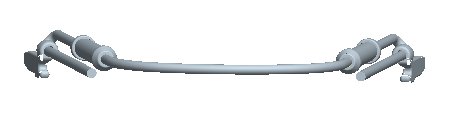 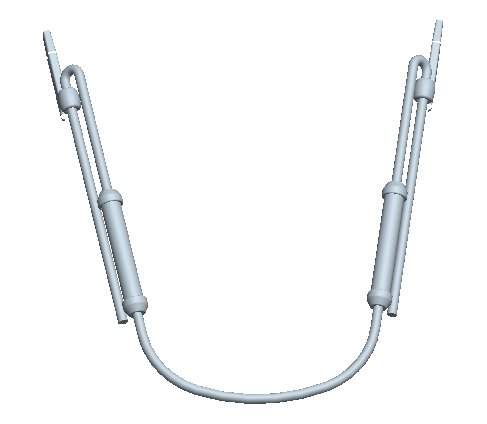 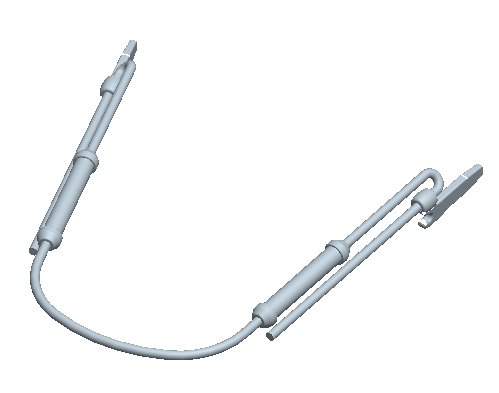 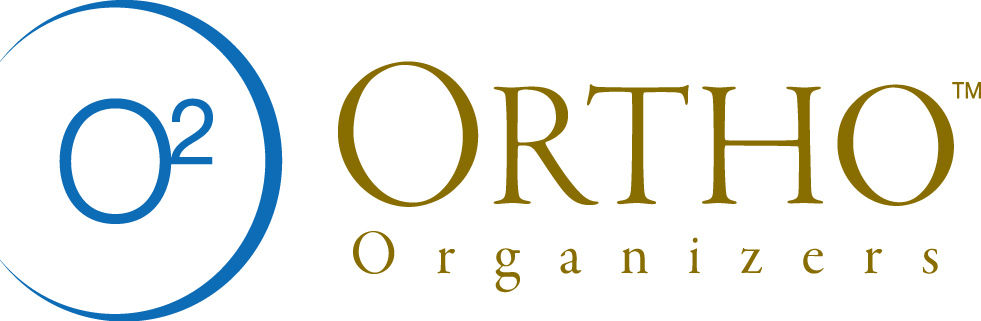 TransForce ®2 Sagittal
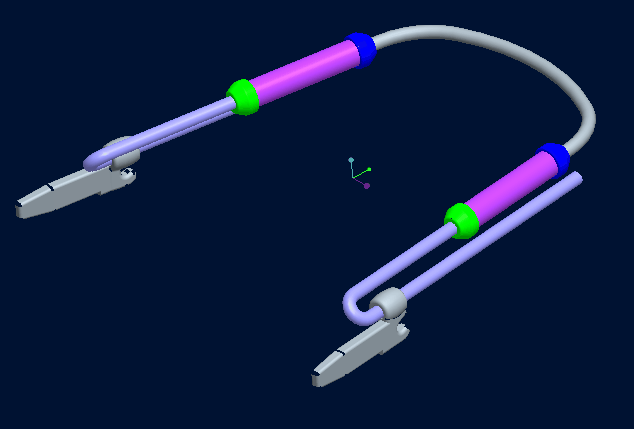 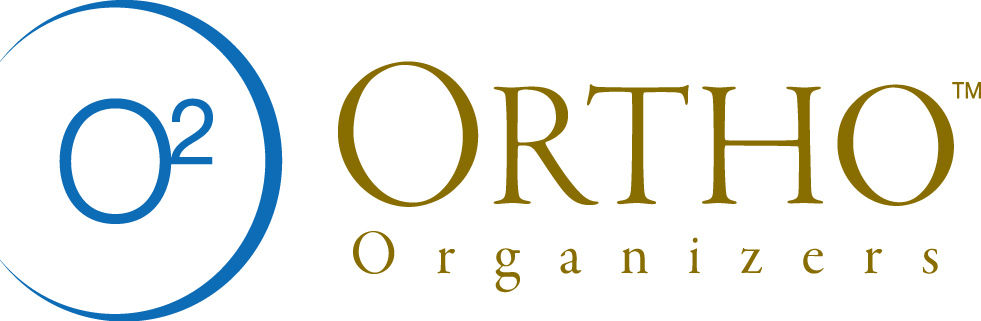 [Speaker Notes: Read Titles]
TransForce Lingual Appliances
Available from Ortho Organizers
For further information  
visit  my web site:

www.transforceorthodontics.com
www.orthoorganizers.com
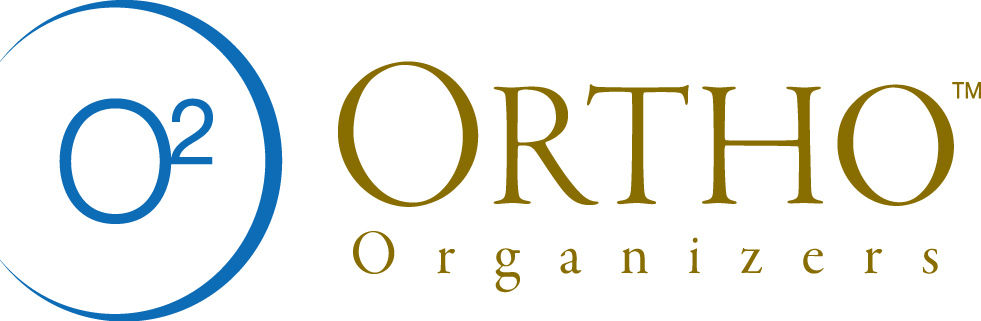